Week of 5/18-5/22
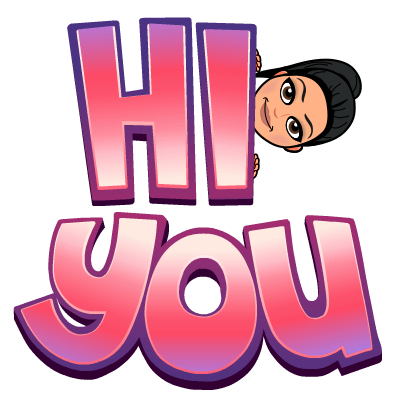 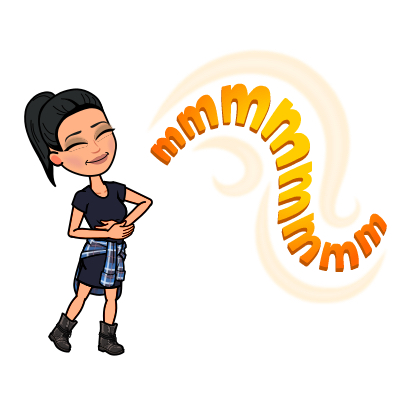 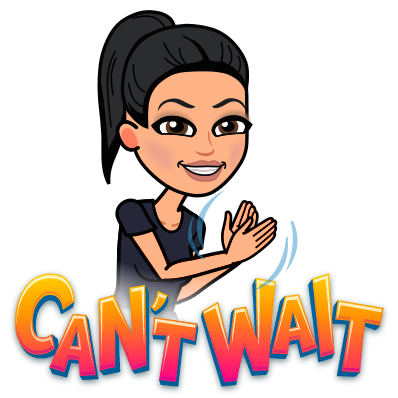 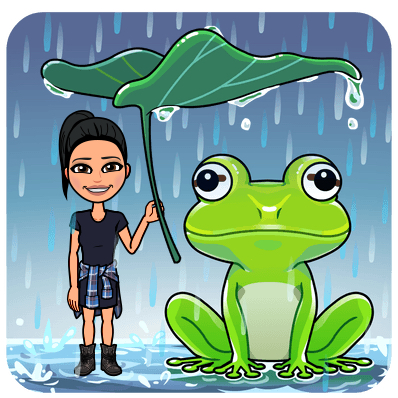